Національна бібліотека України імені В.І. Вернадського
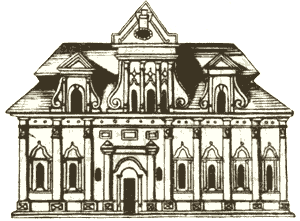 Книгознавчі читання з нагоди 400-ліття заснування друкарні Києво-Печерської лаври
ВИДАННЯ  ДРУКАРНІ  
КИЄВО-ПЕЧЕРСЬКОЇ ЛАВРИ  
У  ФОНДОВОМУ  ЗІБРАННІ  БІБЛІОТЕКИ  НІЖИНСЬКОГО  ДЕРЖАВНОГО УНІВЕРСИТЕТУ 
 ІМЕНІ  МИКОЛИ  ГОГОЛЯ
Морозов Олександр Сергійович,
директор Бібліотеки Ніжинського державного університету імені Миколи Гоголя, 
завідувач Музею рідкісної книги
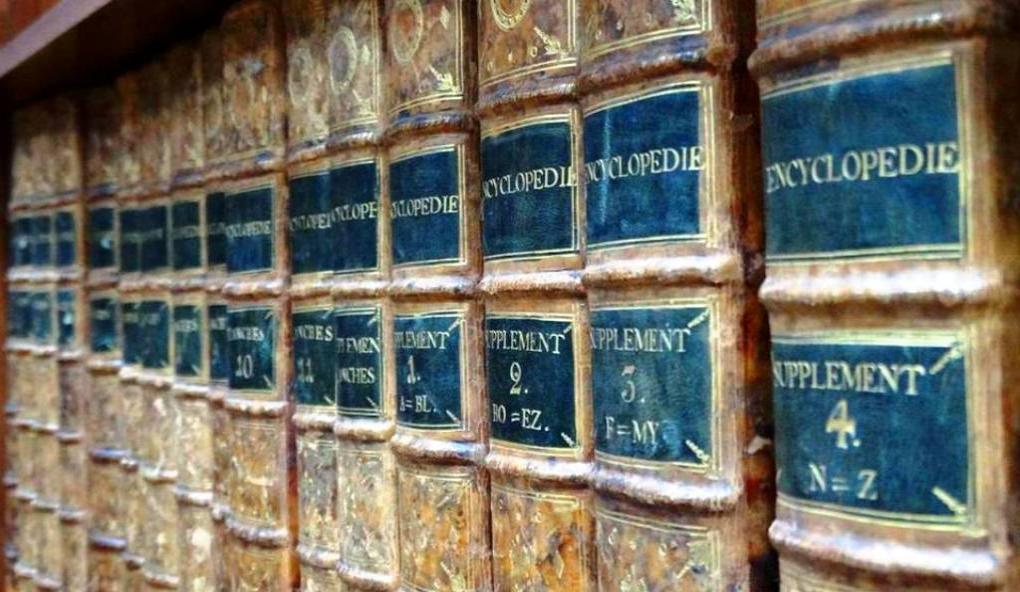 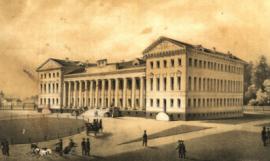 Бібліотека Ніжинського державного університету імені Миколи Гоголя 
є  фондоутримувачем унікальної колекції стародруків, рідкісних 
та цінних видань
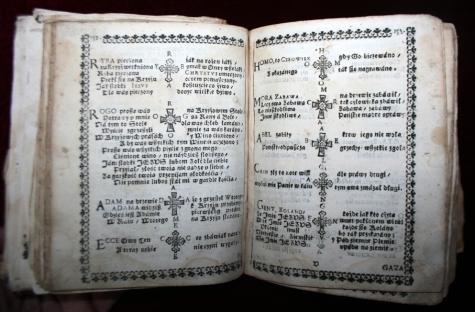 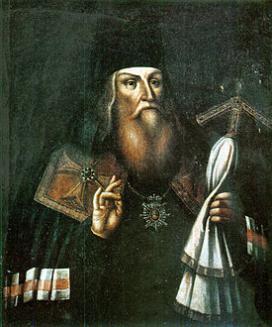 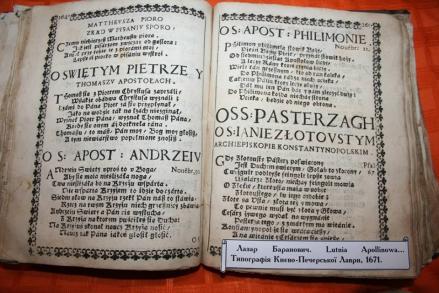 Найдавнішим лаврським виданням у фондах бібліотеки є збірка поетичних віршованих творів архієпископа Лазаря Барановича
(бл. 1620-1693) «Лютня Аполлонова» («Lutnia Apollinowa kożdey sprawie gotowa», 1671)
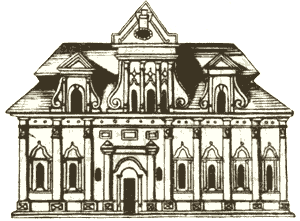 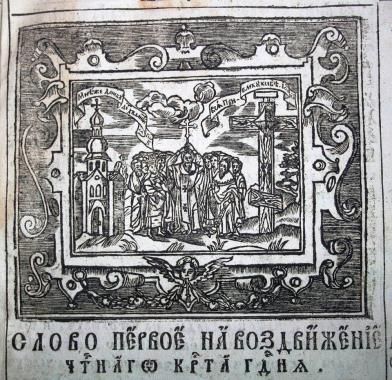 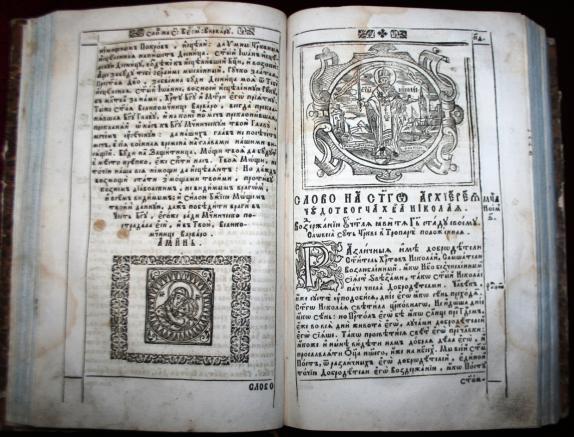 1674 роком датовано твір Л.Барановича «Трубы словес проповідних на нарочітия дні праздніков…»
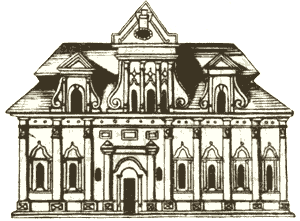 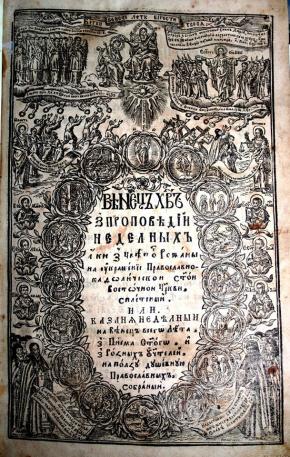 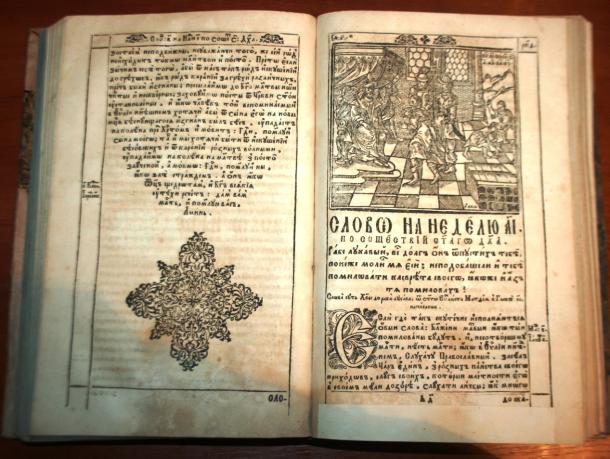 Цікавим зразком української барокової книги 17 ст.  є видання духовних творів Антонія Радивіловського (1620-1688) «Вінець Христов з проповідей недільних» (1688).
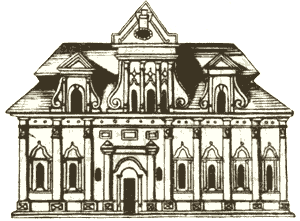 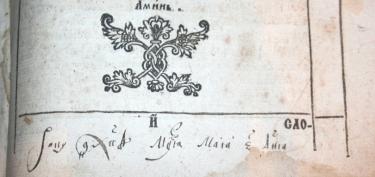 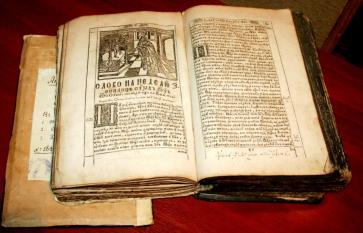 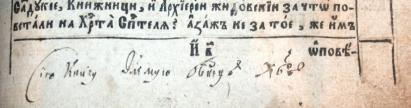 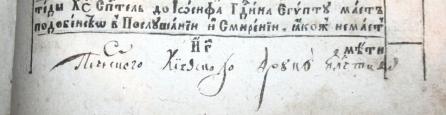 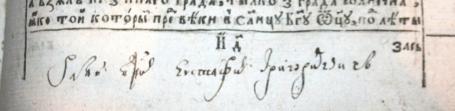 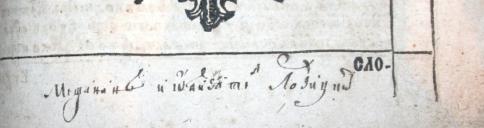 «Року 1689 місяця маія 5 дня сію книгу глаголемую Вінець Хрістов Печерского Кіевского друку благочестивий раб Божий Евстафий Григориевич, мещанин и обивател  Лохвицкий, с побожности своей отменивши и на церков Божію Рождества Пресвятой Богородици Ринковую Лохвицкую вічними часами надал…»
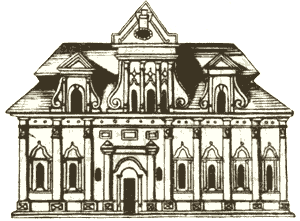 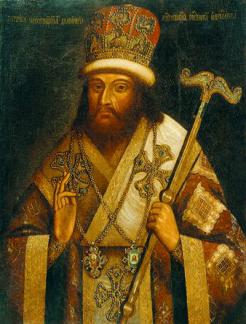 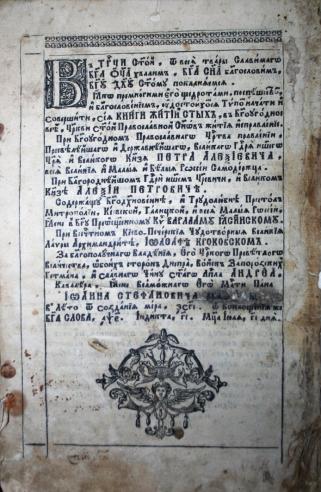 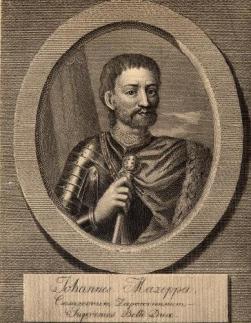 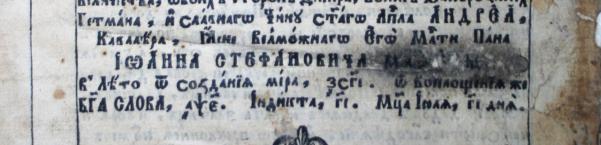 1705 роком датується лаврське видання четвертого тому «Житій святих» («Четьї-мінеї») Димитрія Ростовського-Туптала (1651-1709) на три місяці (червень, липень та серпень).
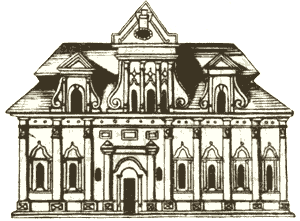 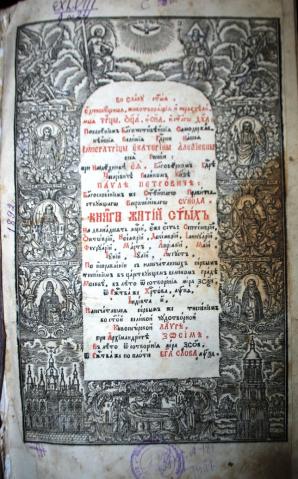 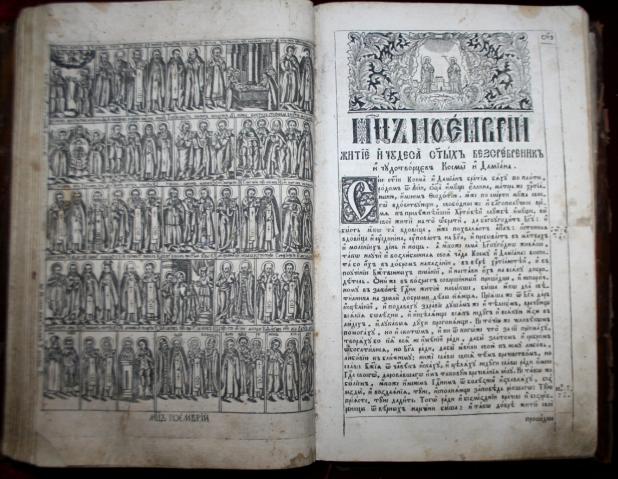 Ще один примірник «Житій…» Д.Ростовського «на три місяцы март, априль, маіи» лаврського друку, датований 1764 р. та має розкішну двоколірну гравіровану форту
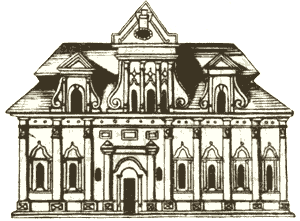 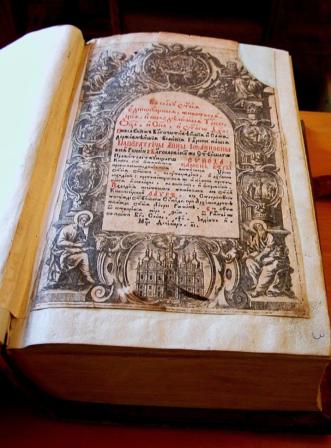 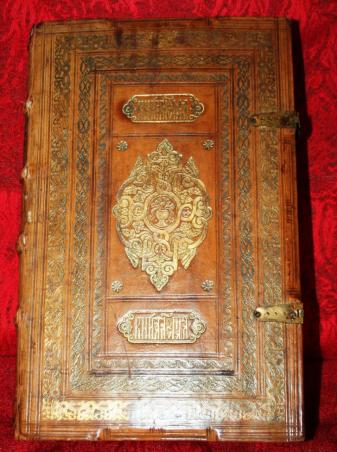 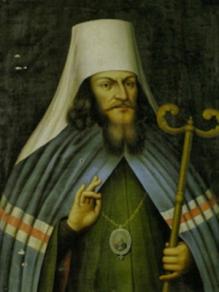 Серед лаврських видань ніжинської колекції особливо розкішне оздоблення має видання богословсько-полемічного твору митрополита Стефана Яворського 
(1658-1722) «Камінь віри православно-кафоліческія восточния церкві…» (1730).
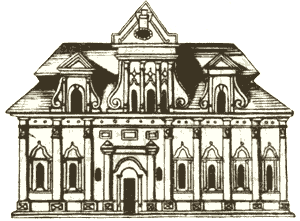 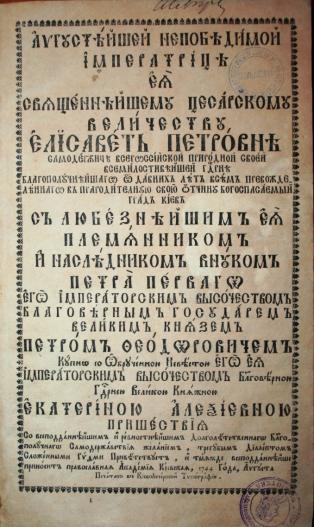 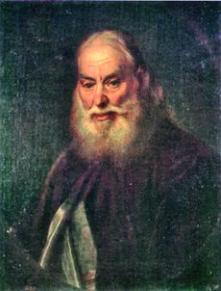 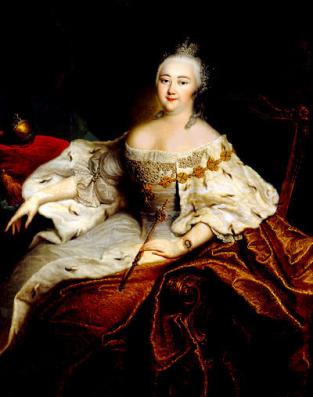 Цікавим зразком панегіричного видання є друкований у 1744 р. вірш професора КМА Михайла Козачинського (1699-1755) «Августійшей, непобедимой императриці Елисавет Петровні... трегубои диалектом сложенними рифмами приветствует… Академія Кіевская», присвячений візиту імператриці до Києва.
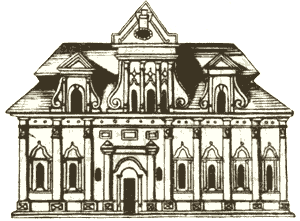 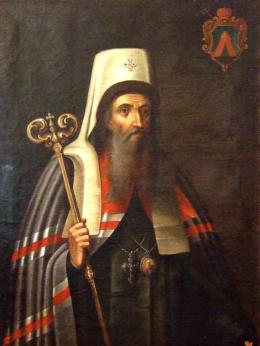 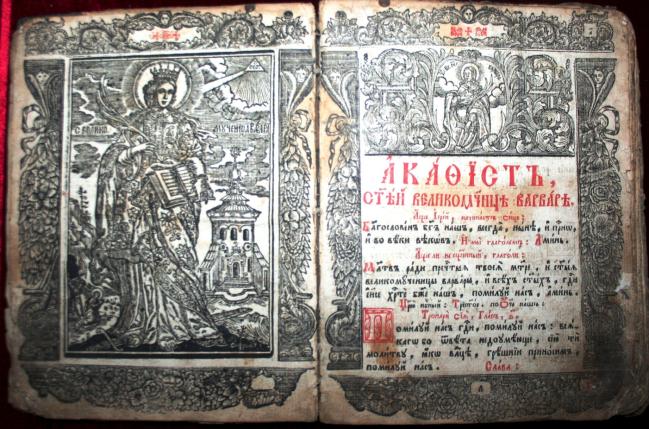 Зразком української барокової книги є витончено оздоблений примірник «Акафісту Святій Великомучениці Варварі» (1777 р.), який належить перу богослова та письменника, митрополита Київського Йосафа Кроковського (бл. 1650-1718)
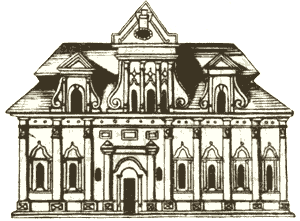 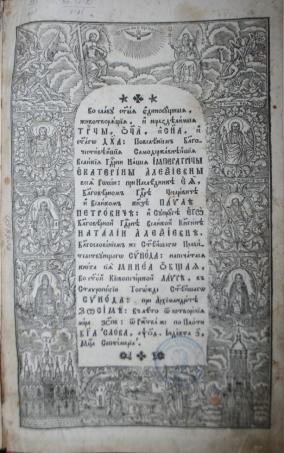 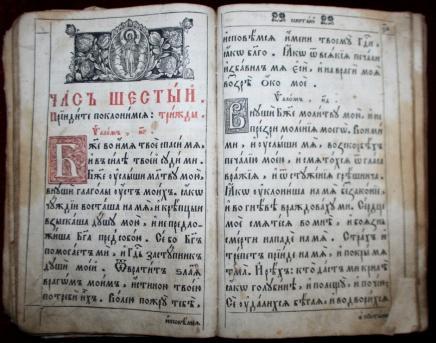 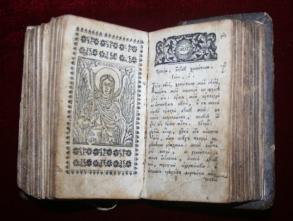 Богослужбові стародруки лаврського походження у ніжинській бібліотеці представлені такими виданнями, як «Часослов» (1729 р.), «Слідуваний псалтир» (1776 р.), «Мінея загальна» (1774 р.), «Каноник» (мініатюрне видання, «1/12» аркушу, 1788 р.)
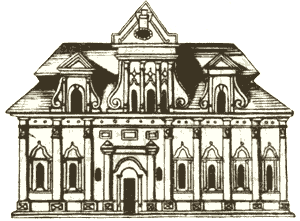 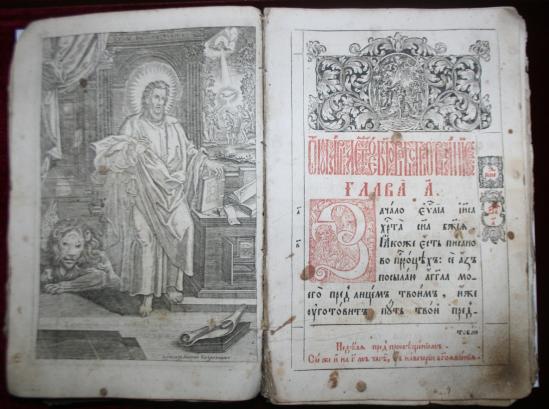 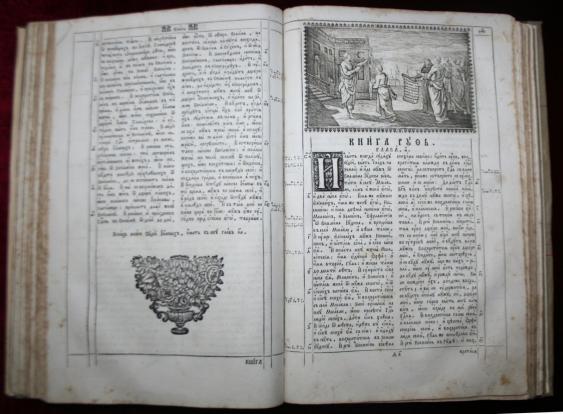 Видання текстів Святого Письма репрезентовані такими виданнями, як «Новий заповіт» (1746 р., гравер Андрій Козачковський), «Біблія сіречь книги священного писанія Ветхаго и Новаго Завіту» (1788 р., неповний примірник).
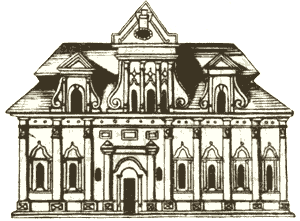 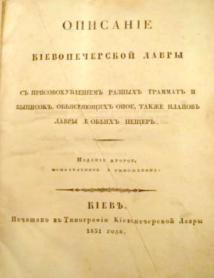 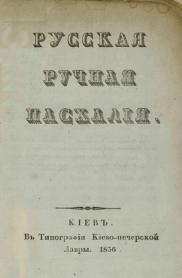 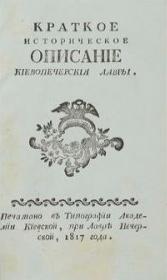 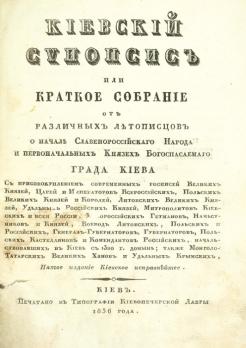 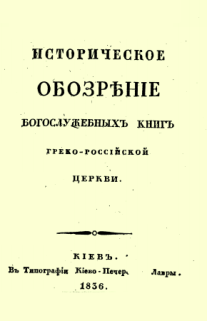 Лаврські видання гражданського друку: 
«Краткое историческое описание Киево-Печерской лавры» (1817), «Историческое обозрение богослужебных книг греко-российской церкви» (1836), «Русская ручная пасхалія» (1836), «Описание Киевопечерской Лавры с присовокуплением разных грамат и виписок», «Киевский синопсис» Інокентія Гізеля (1836).
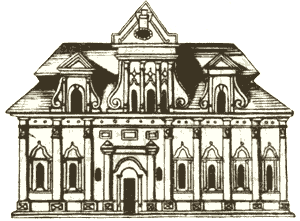 За висловом визнаного фахівця з історії вітчизняного книгодрукування Ярослава Ісаєвича, від 17 ст. "друкарня Києво-Печерської лаври стала провідним в Україні центром книговидання, ініціатором оновлення і збагачення тематики видань, поліпшення їхнього мистецького оформлення",  перетворилася на "головного українського видавця".
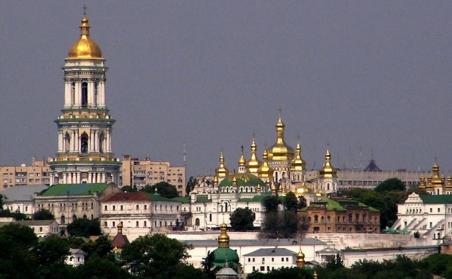 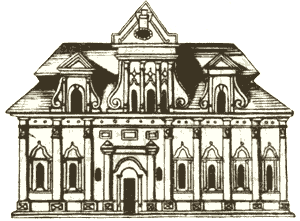 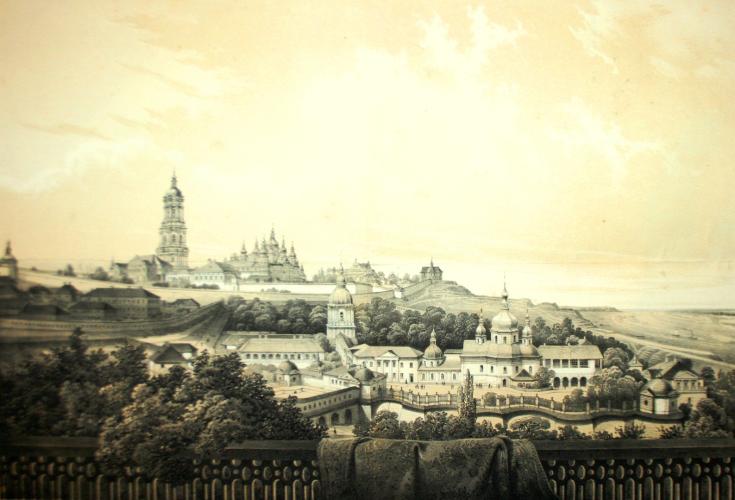 ДЯКУЮ ЗА УВАГУ!